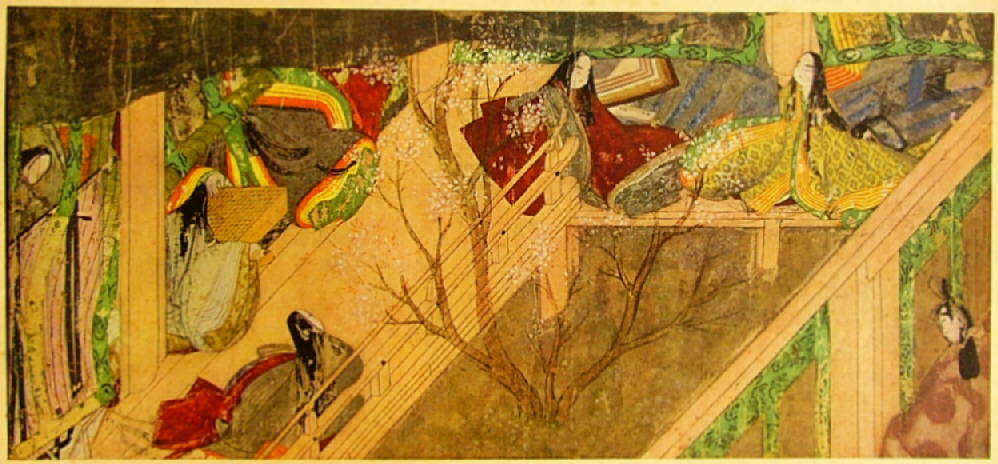 History of Japan
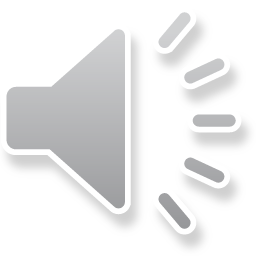 Book of Han
First reference to Japan
Chinese influence
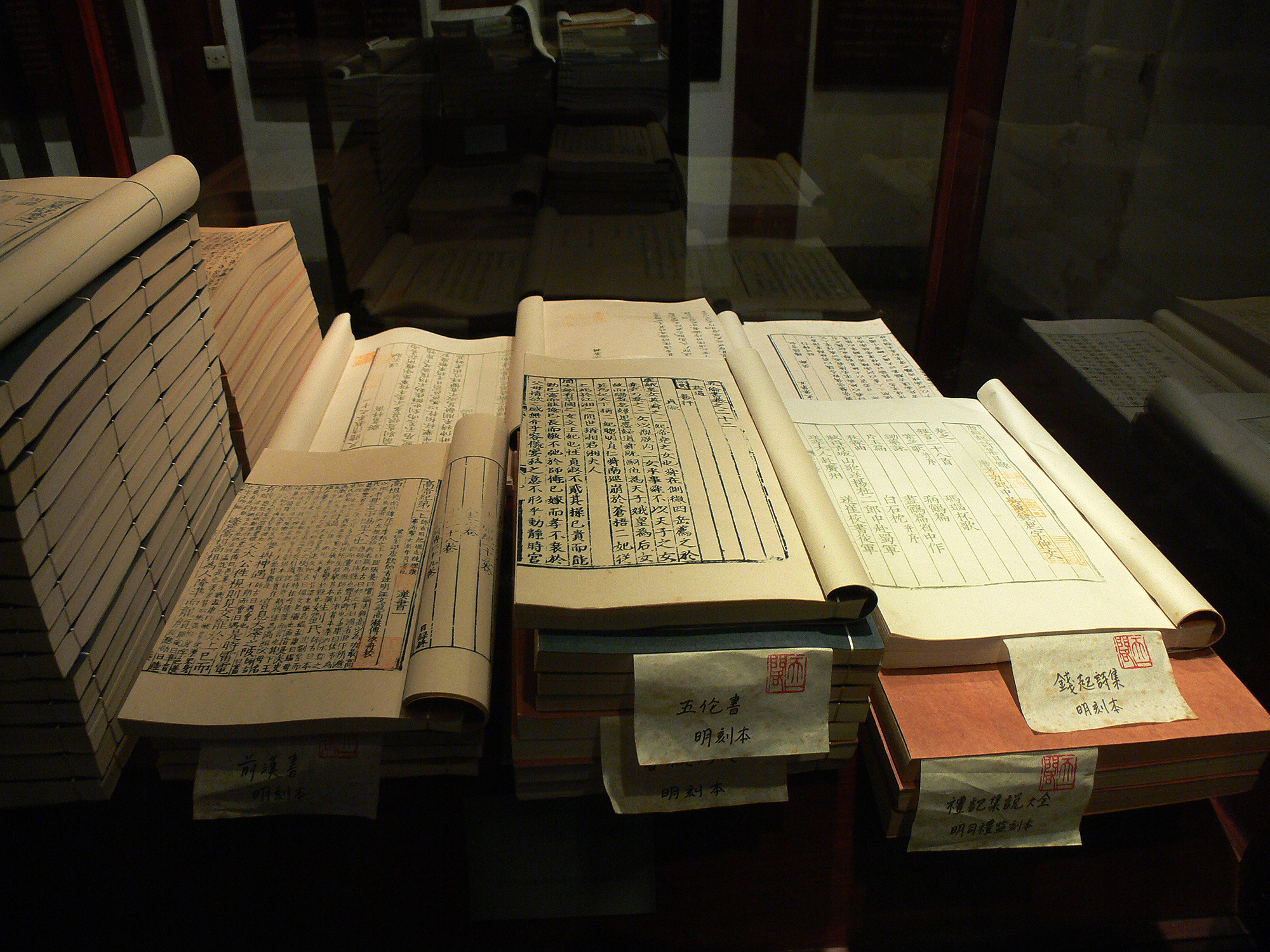 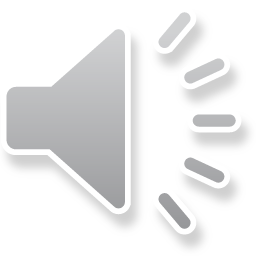 Heian Dynasty (794-1185 CE)Kyoto
Cultural “golden age”
Tale of Genji (Murasaki Shikibu)
    c. 1021 ce
Buddhism, Taoism
Rise of 
   Samurai 
   class
Powerful 
    Fujiwara 
   family
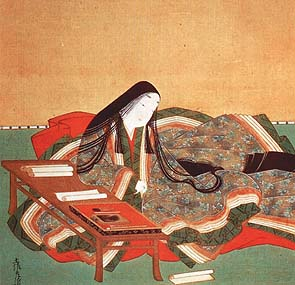 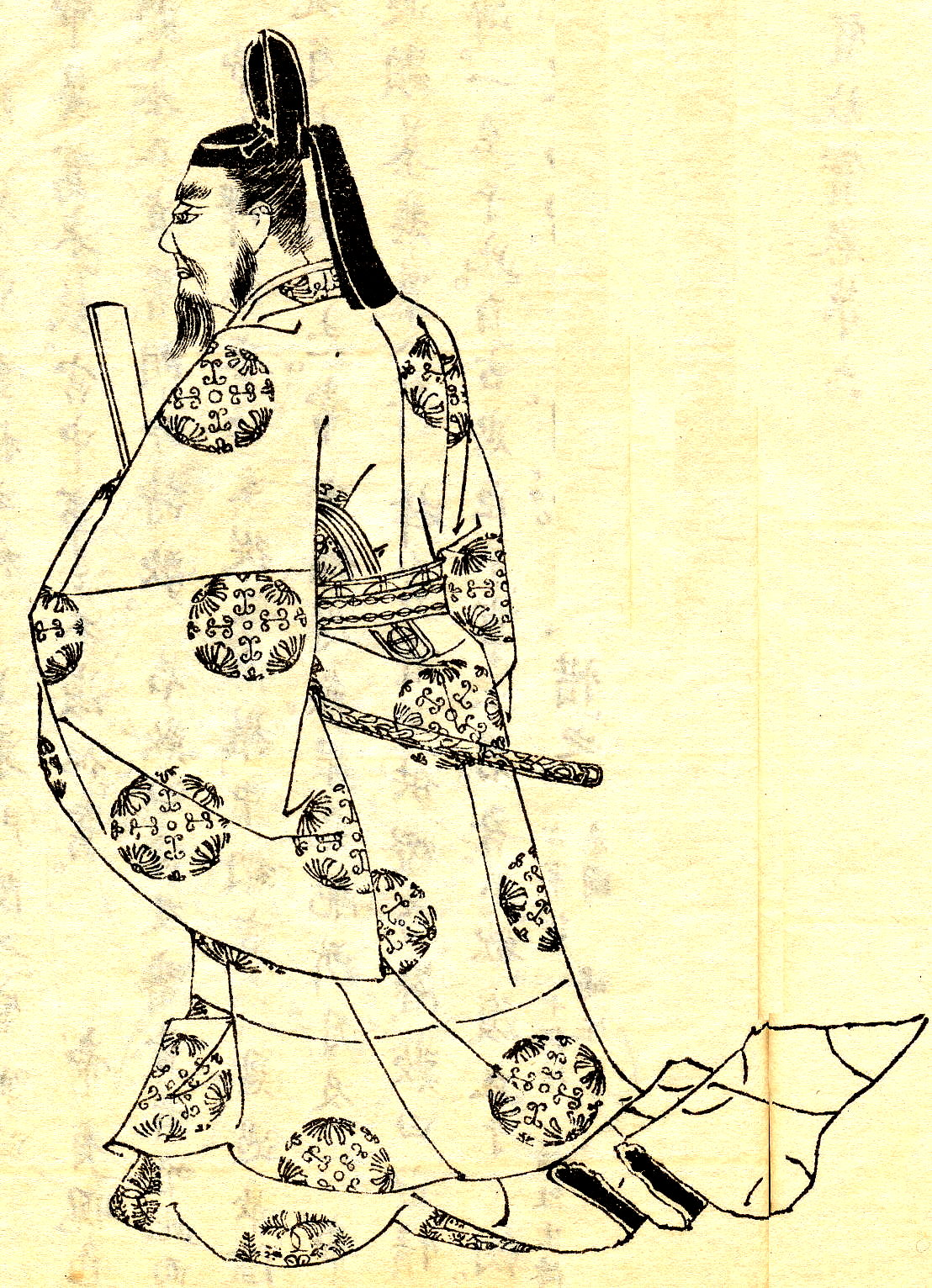 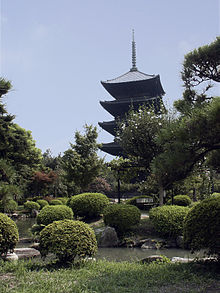 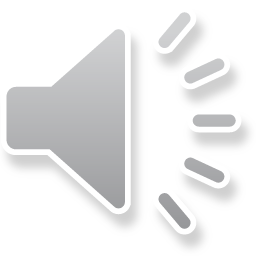 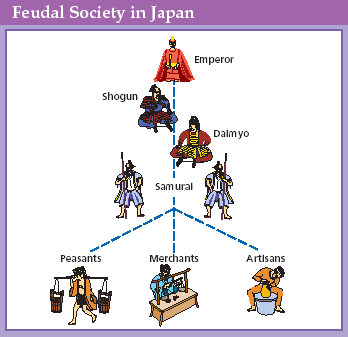 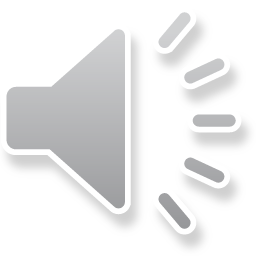 Kamikaze (“Divine Wind”)
1274 CE attack by Mongol, Kublai Khan
Typhoons “saved” Japan
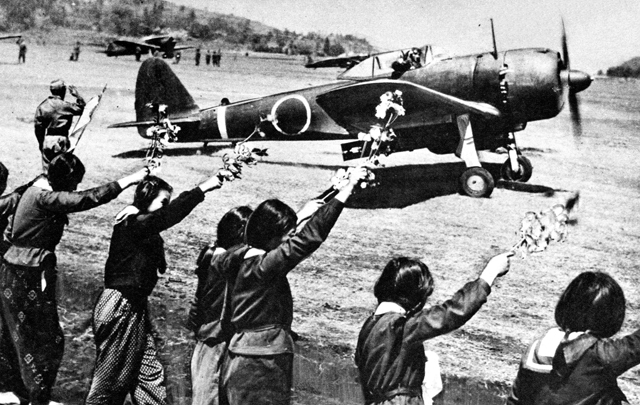 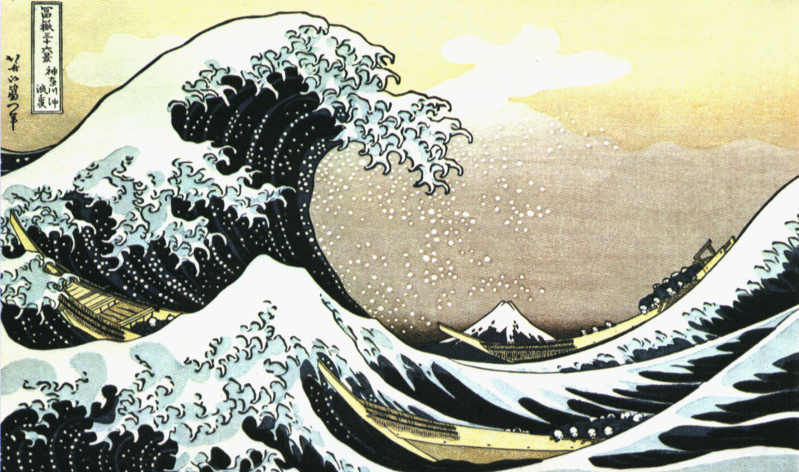 Edo Period (1683-1868 CE)
Centralized gov’t collapsed into civil war
Unified under ShogunTogugawa Ieyasu = ruled from Edo (Tokyo)
Emperor ruled from Heian-kyo (Kyoto)
Period of peace + isolation, anti-Christian
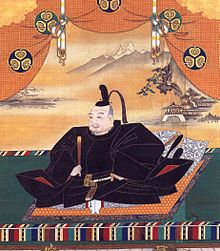 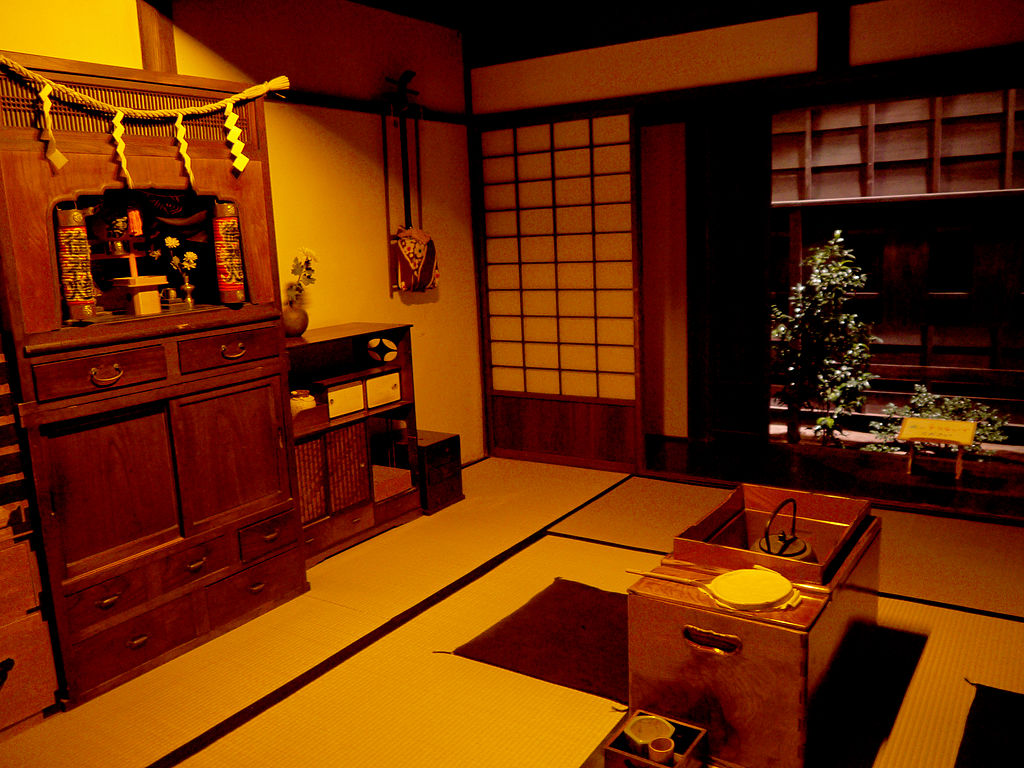 Meiji Restoration“enlightened rule”
1854: Perry forced opening of Japan
1863: Power restored to the Emperor
Modernized
Ended feudalism
Powerful military (constitution + military based on Prussian, French models)
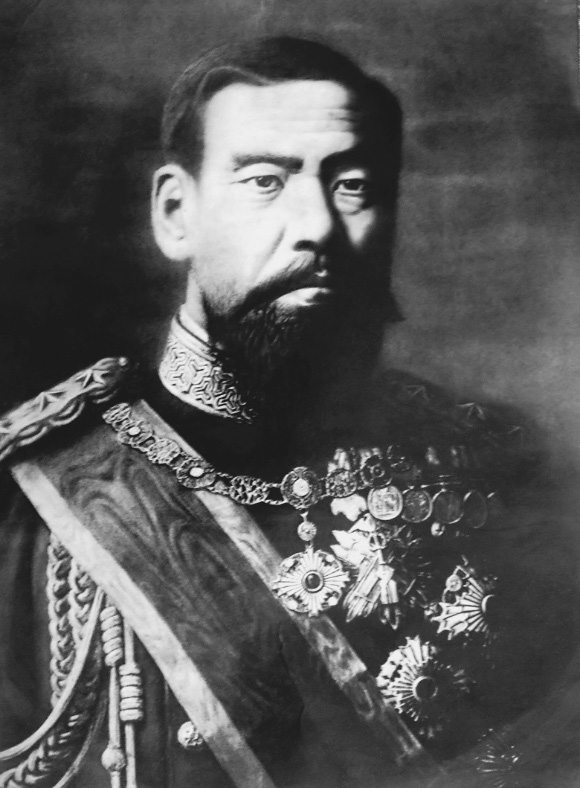 Showa Period  1926-1989Emperor Hirohito
Totalitarian, ultra-nationalist, fascist, racist
1931 Invasion of Manchuria 
By 1937 full scale invasion of China
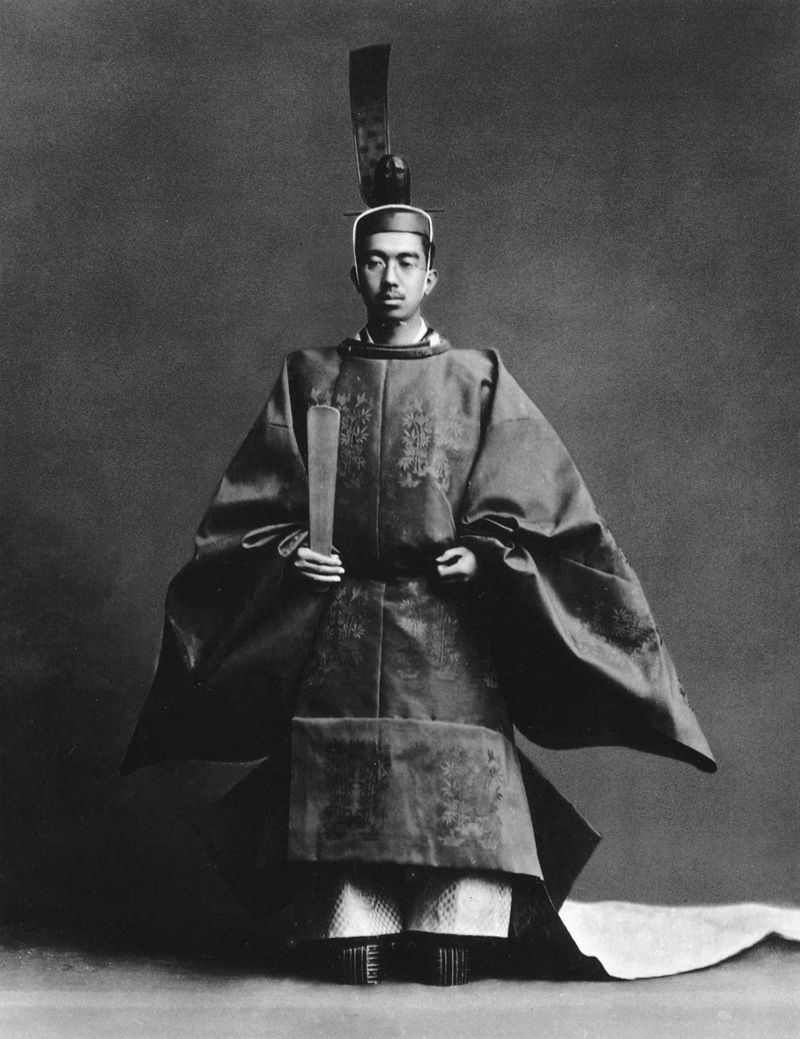 Shanghai Bombing 1932
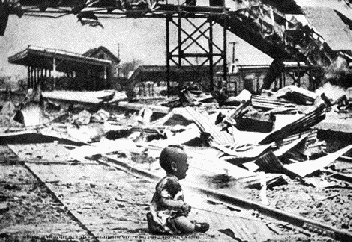 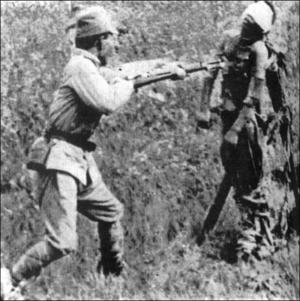 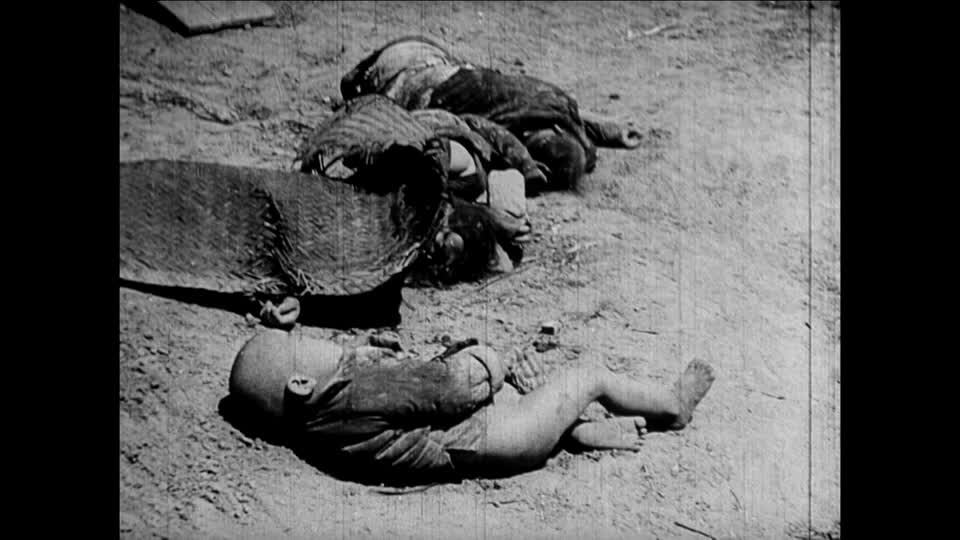 Pearl Harbor (Dec. 7, 1941)
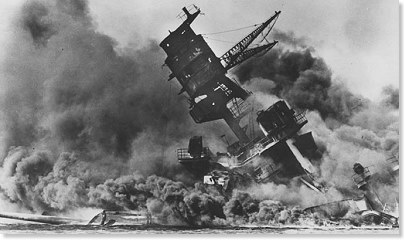 Late Showa Period (1945-Present)
U.S. occupied until 1952
Demilitarized
Democracy, capitalist
High standard of living
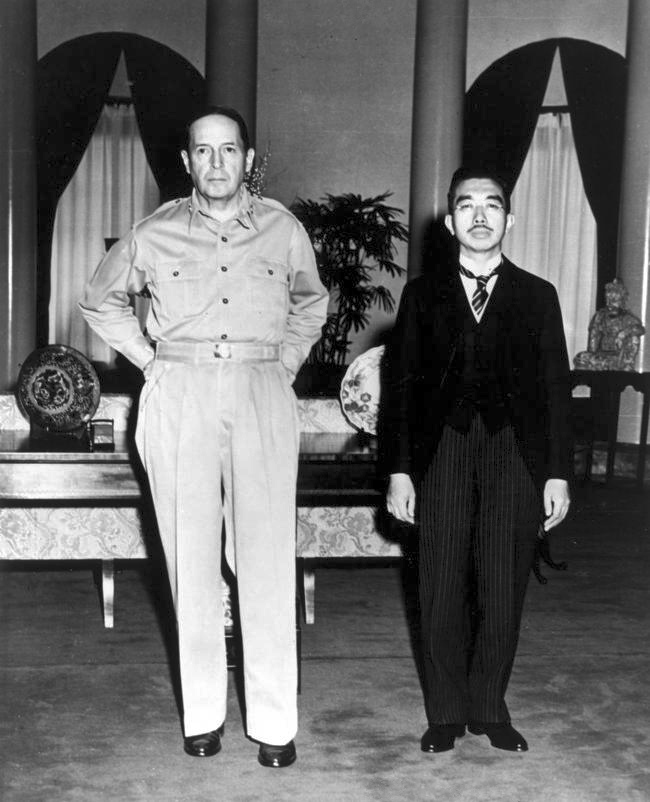